Atoms & Molecules
6.2.1
Atoms & Molecules
Phenomenon- salt and sugar look and feel similar. However, they do not taste similar.
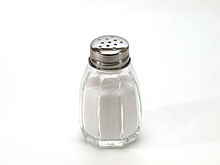 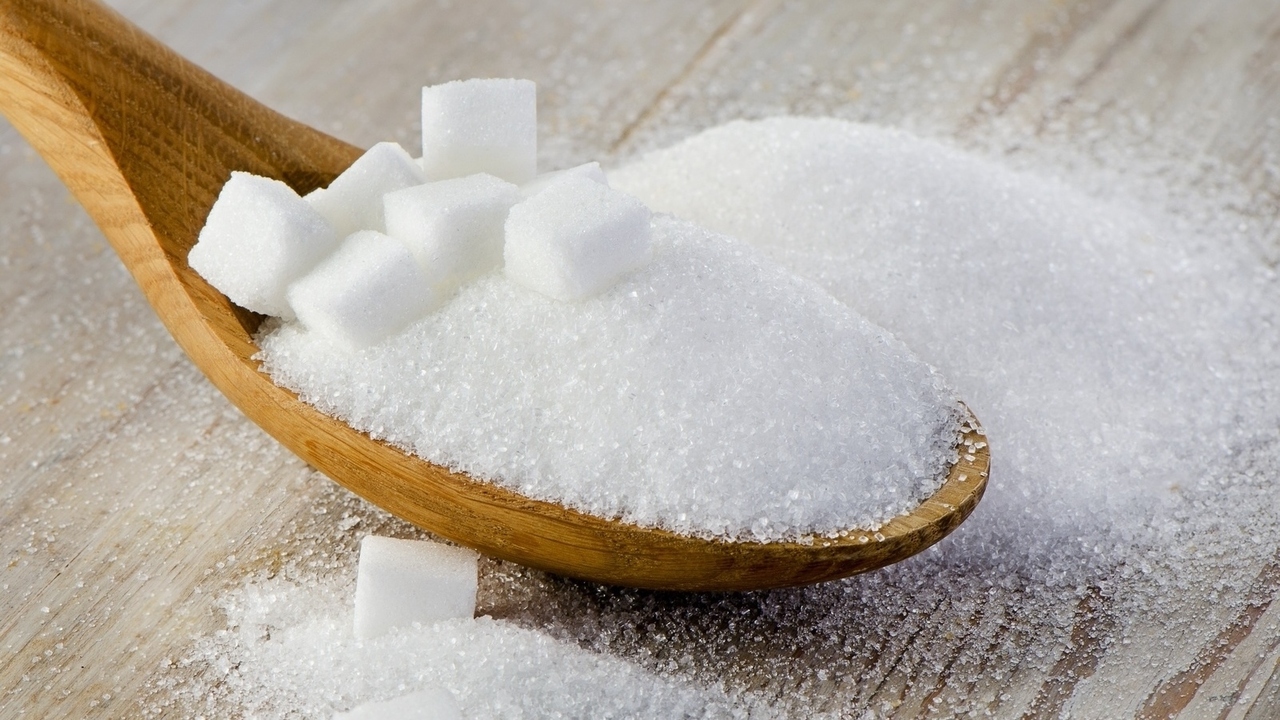 Salt & Sugar
Develop an explanation how matter such as sugar and salt may look similar but taste very different.
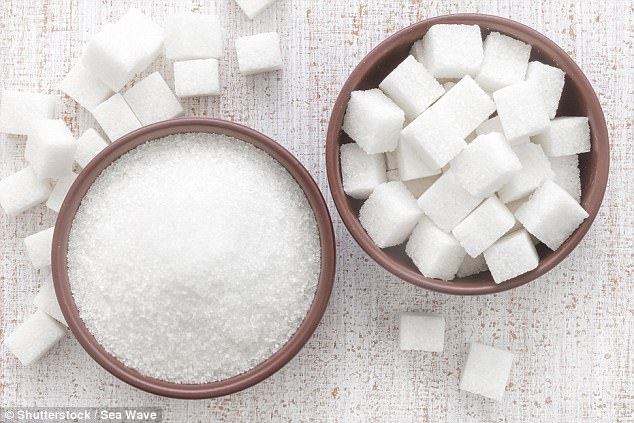 Atoms
Atom- the basic building block of matter.
Everything is made of atoms.
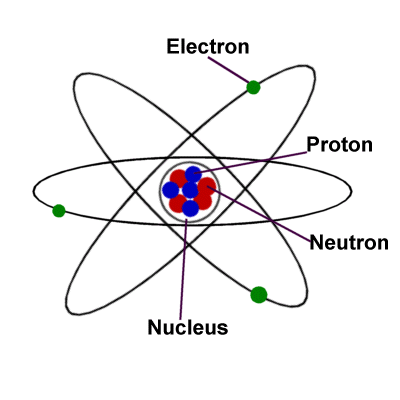 Just How Small is an Atom Video
https://www.youtube.com/watch?v=yQP4UJhNn0I
Molecules
Atoms combine to form molecules.
Draw a picture of this:
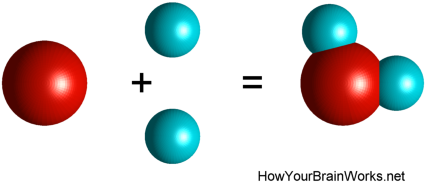 Molecules
Molecule- A group of atoms bonded together. 
Molecules always have the same type of atoms in the same proportions.




	   Oxygen        			       	Water
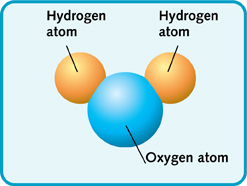 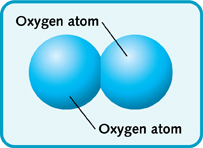 Pure Substance vs. Mixture
A pure substance always has the same composition throughout- every molecule is exactly the same.

Draw a picture of a pure substance and a mixture.

Mixture 					     Pure Substance
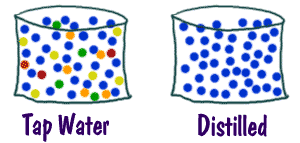 Properties of molecules are different from the properties of the atoms that make them up.




	Sodium- Metal				Chlorine- Gas
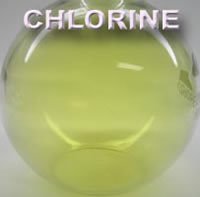 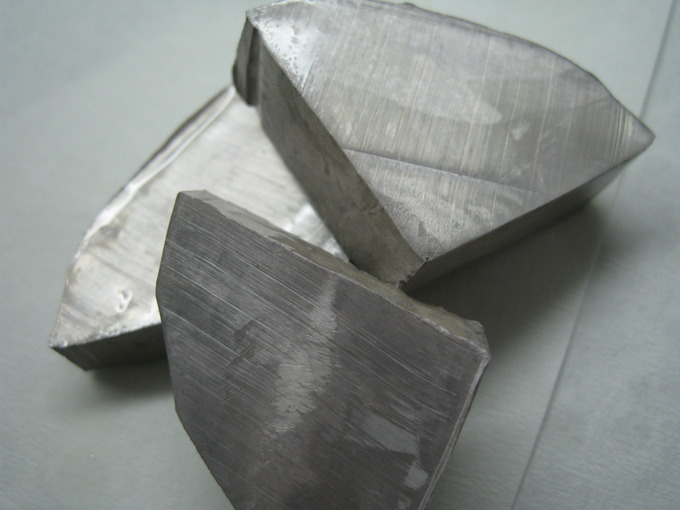 Sodium vs. Chlorine
Atom- Sodium
Properties- solid, metal, silver, reacts with water, explosive



Atom- Chlorine
Properties- gas, yellow/green, Nazi’s used it to kill people
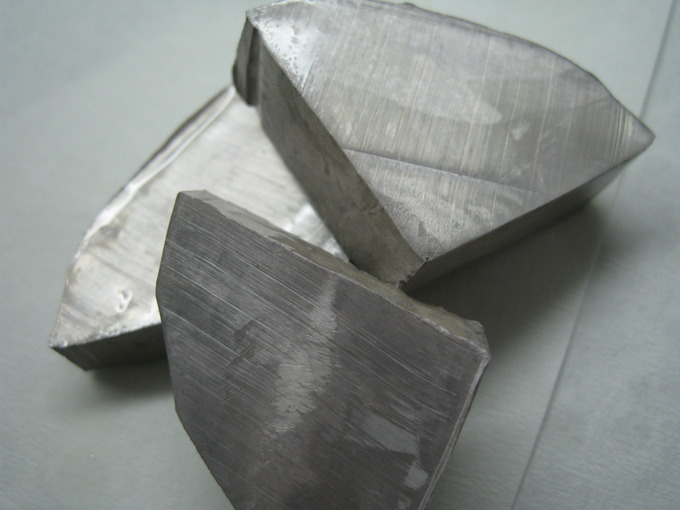 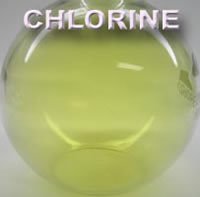 Sodium Chloride- Table Salt
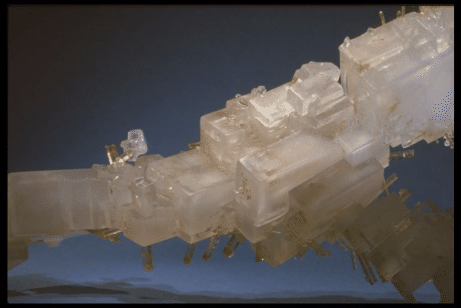 Molecule- sodium chloride
Properties- solid, white, tastes salty, harmless
Explain why sodium and chlorine atoms by themselves are so different from the molecule sodium chloride.
Making Molecules
Carbon Atoms- Black
Oxygen Atoms- Blue
Nitrogen Atoms- Red
Hydrogen Atoms- White